Konce světa
Typologie konfliktů a konců
Civilizační
Pozemské příčiny 
Konec lidstva (pokračování v nástupcích, UI, zcela jiný druh)
Konec civilizace 
Konec planety
Mimozemské příčiny
Nezvládnutý kulturní šok
Vyhlazení, sežrání
Podřízení
Ekosystémový, planetární (ekologický, biologický, klimatologický, geologický)
Přirozené vyčerpání možností biologické druhu homo (pouze konec člověka)
Biologická, klimatologická, geologická katastrofa (ve spojení s civilizačními či astronomickými příčinami)
Katastrofální úspěch biologické konkurence (opět pouze konec člověka)
Astronomický 
Regulérní (závislost na vývoji mateřské hvězdy)
Katastrofický (srážka s jiným tělesem, 13. 4. 2029 Apophis, 29 000 km od Země)
(R)evoluční – gravitační (záření…) ovlivnění SS extrasolárním systémem
Kosmologický (scénáře vývoje vesmíru)
Tepelná smrt vesmíru (historický scénář termodynamiky)
Kosmologické rozpínání (modernizovaná termodynamická a aplikovaná gravitační smrt)
Kosmologické smršťování
Kvantová smrt vesmíru
2
Nejdříve začátek…
stvoření vs. vznik
 
Augustinus
Descartes
Kant
standardní model relativistické kosmologie
pre-bigbangové teorie
3
Descartes
Dvojí vířivý pohyb – 
kolem 
vlastního centra 
společného centra skupiny těles 
 hypotéza vzniku Sluneční soustavy
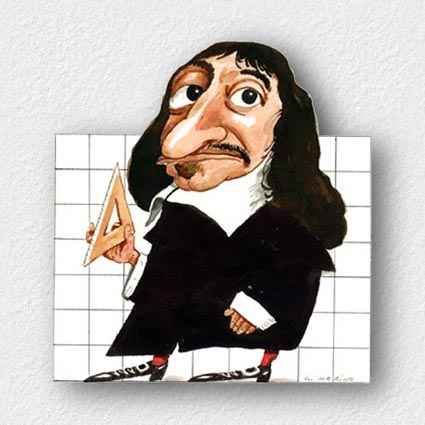 4
Kant
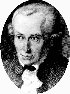 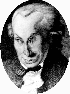 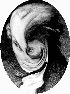 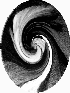 5
Kant
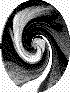 Simone Laplace
6
Kosmologické paradoxy
Termodynamický
teorie tepelné smrti vesmíru (1097 K,  2,7 K)
Gravitační
Nejednoznačné výsledky aplikace gravitačních zákonů na celý vesmír
(teorie gravitační smrti vesmíru)
Fotometrický: v noci je tma
7
Olbersův paradox
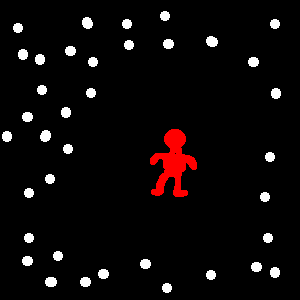 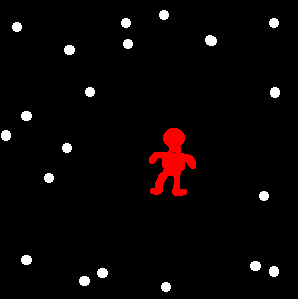 Součet paradoxů
 Vesmír je časově omezený
8
Vesmír v koncích
Konce vesmíru
Tepelná smrt podle termodynamiky 19. století
„Tepelná“ smrt podle kvantové fyziky
Odkládání konce ve standardním (relativistickém) modelu
Big Rip – smrt podle inflačního modelu
Vakuová smrt
10
Relativistická kosmologie
R
t
11
Cyklický vesmír
R
t
12
Cyklický vesmír + termodynamika
R
t
13
Cyklický vesmír + termodynamika
R
t
14
Big Rip
Otázka tempa rozpínání vesmíru
Kosmologický člen – statický vesmír
Standardní model – zpomalování
Inflační modely – konstantní zrychlení
(rozpínaní pouze velkých struktur)

Temná hmota, energie – růst zrychlení?
15
Život na pomalo1)
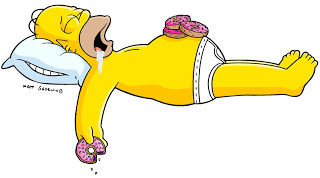 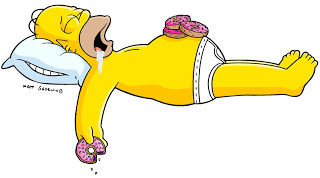 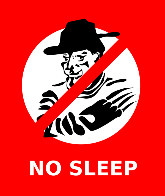 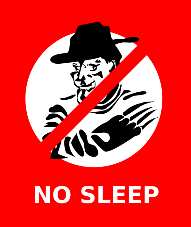 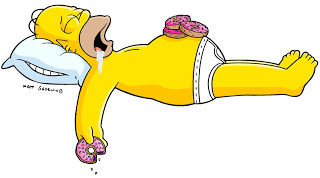 16
[Speaker Notes: Paul Davies. Poslední tři minuty. Úvahy o konečném osudu vesmíru, Archa, 1994.]
Život na rychlo
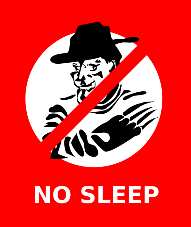 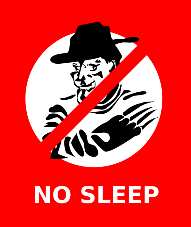 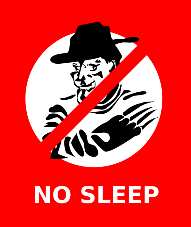 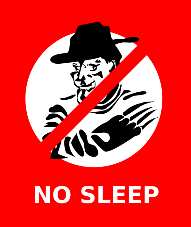 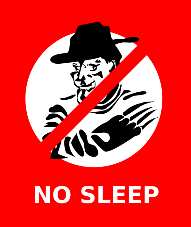 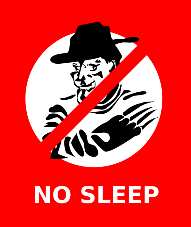 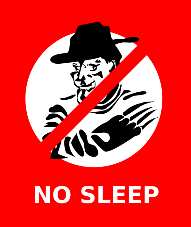 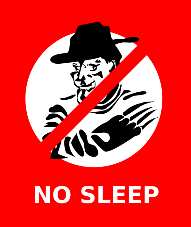 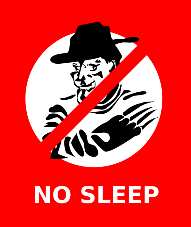 17
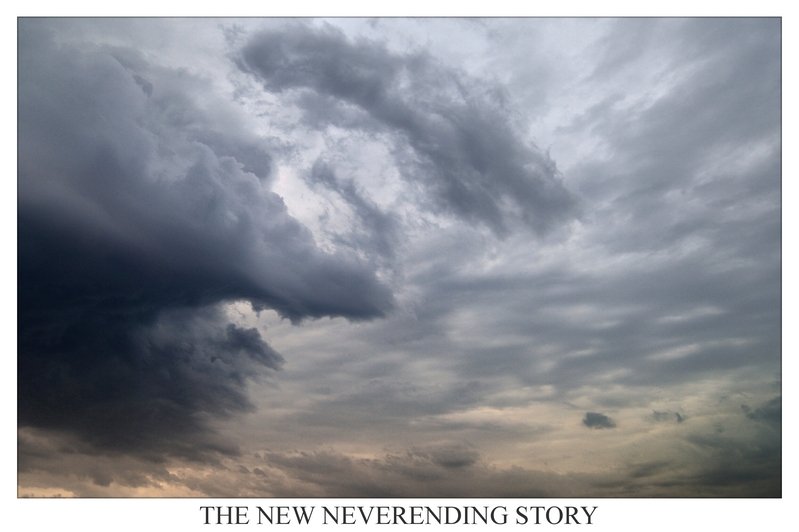 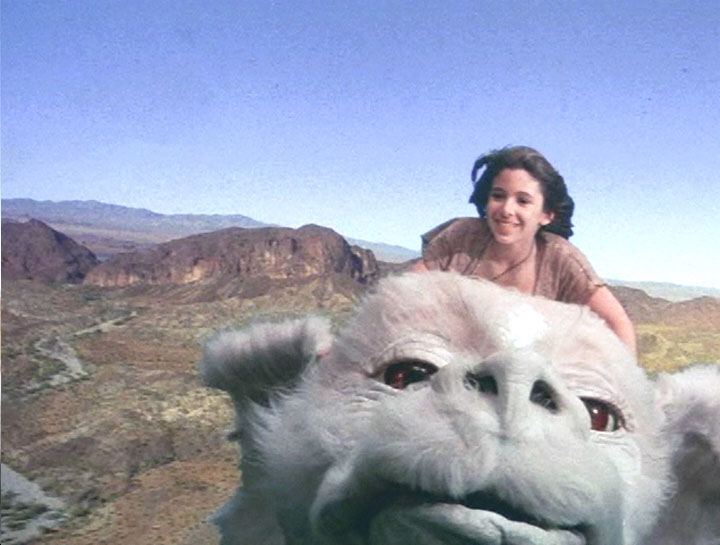 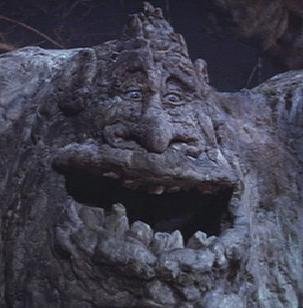 18
19
Vakuová smrt
Typy vakua
Typy fyzikálních interakcí  typy vakua
(G)ESS silná (jádro), slabá (lehké částice), elmgnetická (elektrony) = různě silné interakce  (ne-symetrické) nejslabší vakuum
ES elektroslabá+silná  elektroslabé vakuum (symetričtější), silnější 
S sjednocení 3 interakcí  symetrické vakuum
 Existuje vakuum méně energetické než ESS?
20
Vakuová smrt
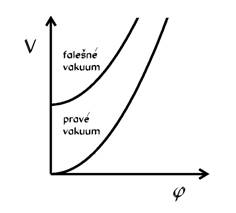 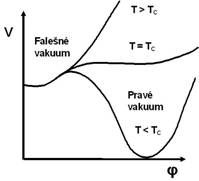 (G)ESS „pravé“ vakuum
GS pravé vakuum
21
[Speaker Notes: http://hp.ujf.cas.cz/~wagner/popclan/vakuum/vakuum.html]
LHC
únor 2015
23
24
25
26
27
28
29
30
31
32
Přece jenom stvořeni?
Civilizace zanikne dříve, než stačí vytvořit simulaci
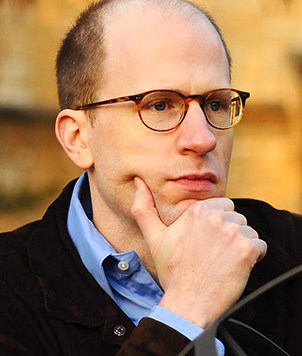 Civilizace nebude mít zájem na tvorbě simulací.
Již žijeme v simulaci.
33
Která z propozic je nejpravděpodobnější?
1. Tempo rozvoje technologií AI snižuje P(ravděpodobnost) propozice č. 1 
2. Ekonomické výhody převáží etické námitky a snižují P propozice č. 2
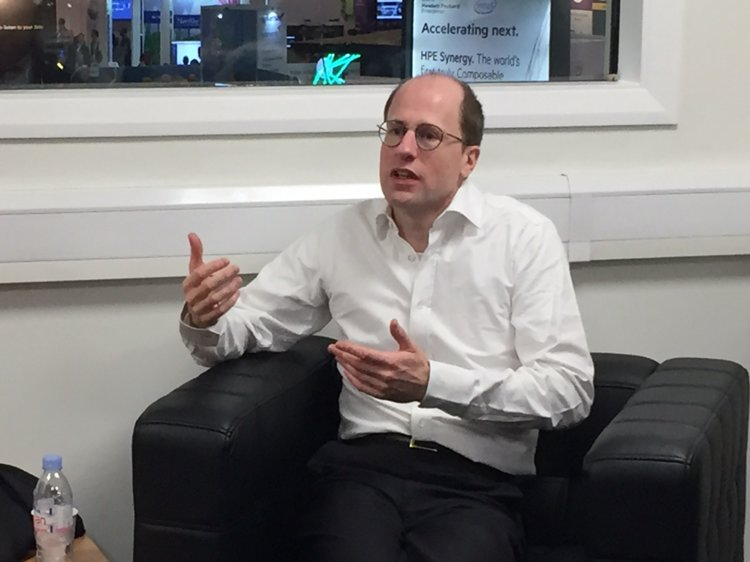 34
Simulační argument
Technologie umožňuje simulovat fyzikální svět
Fyzikální svět může obsahovat simulaci
Simulovaný svět může dále simulovat další svět
Simulovaných světů je více než fyzikálních
Pravděpodobnost, že jsme v simulovaném světě je větší, než že jsme ve fyzikálním
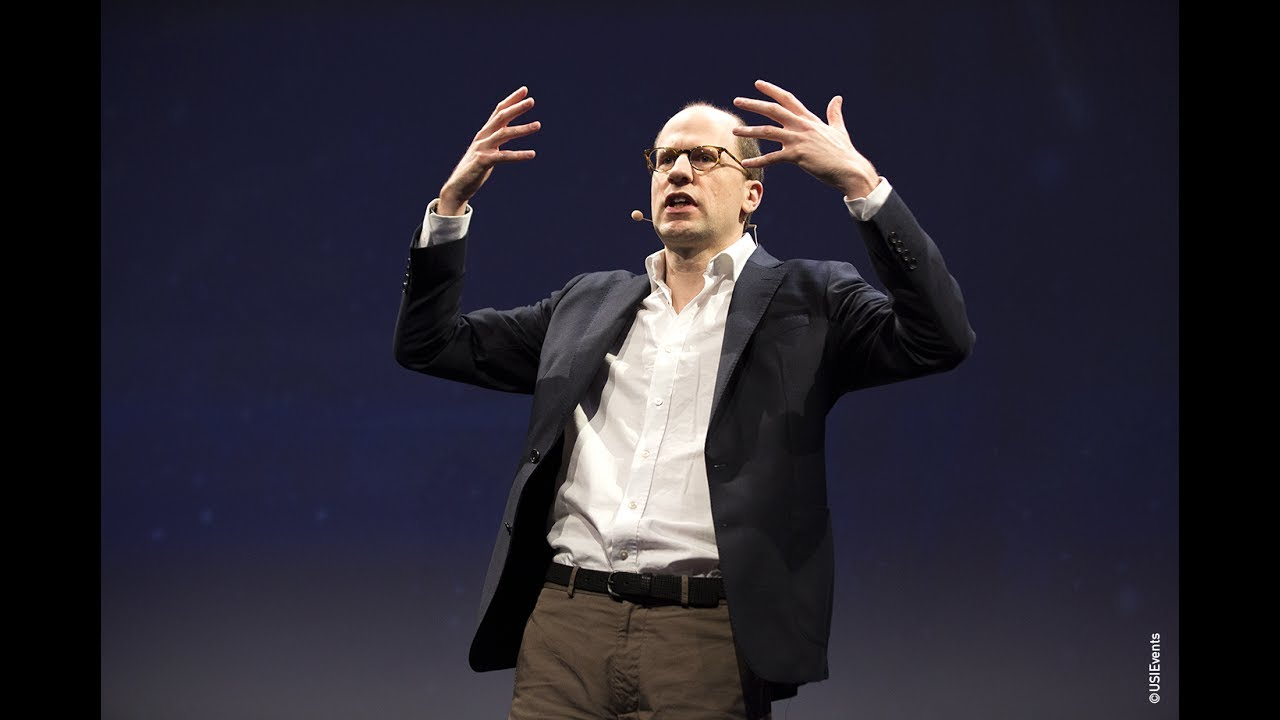 35
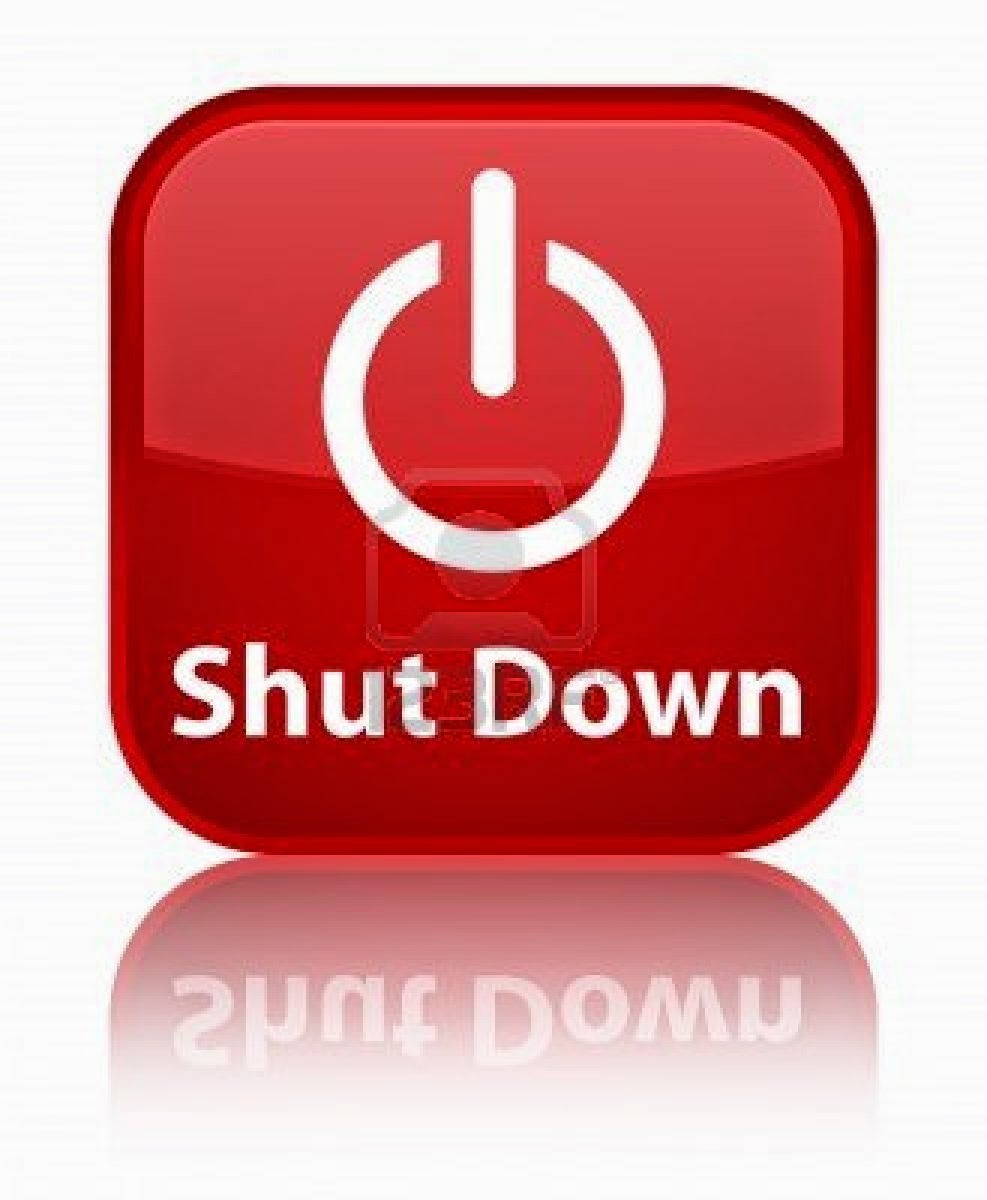 36